Summary - JCOMMOPS Day
Objectives: short/medium/long
Ambitious? Resources too modest?
Observe what happens beyond Europe.

Priorities/workplan overall agreed by Networks
Light amendments
Core services to be defined and “operationalized”
Networks specifics that make a difference

Chronic deficit (need some actions short/medium) before Review Panel recommendations
Warning: we cut 1 staff early 2018 …
Summary – JCOMMOPS Day
Workplan:
WIGOS/OSCAR … not without extra resources
Link “metadata to data” not a priority

Discussion needed on metadata standards required by JCOMMOPS – cross networks. (roundtable).

List of requirements/services for new networks to be defined (action)
Summary - JCOMMOPS Day.
Consensus to move to the integrated
Reporting on activities and budget will be eased
Address workplan item by block

5  years workplan required (action)
With existing or more means ?

IOC/WMO investment into JCOMMOPS highly expected
Summary – JCOMMOPS Day
Need KPIs for JCOMMOPS
Operators website users
Website stats (maps, metadata exports, e.g.)
Metadata completion
We happen if we cut on services

Conclusion:
We are going in the right direction
But there is a short term reality and no commitments yet.
Overview
The vision is simple: Give body, structure and take the pulse of the Global Ocean Observing System,  “certifying” every component that is operating, or will operate in the ocean.
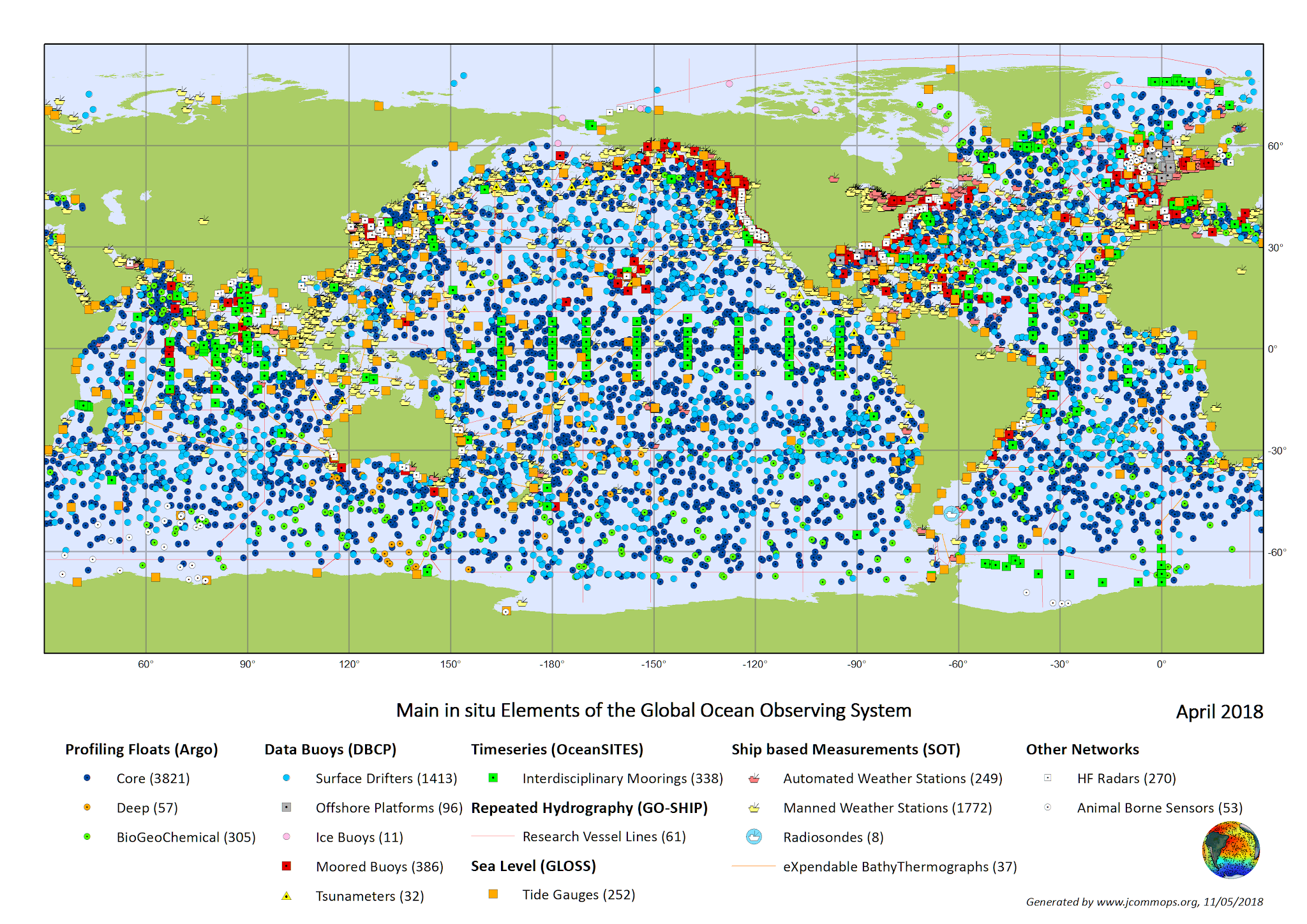